OUR PLANET IS DYING
Kaja Jankov
THE PROBLEM
The biggest probelm are us,
We are acctually killing ur selfs
We are destroying trees and beacouse that we have less oxygen and the climate is getting warmer.
More warmer=ice melting=level of sea will rise.
2
HOW TO HELP
Recycle bottles, newspapers, glass bottles, pleastic
(put them in the special banks for each of the above)
STOP trowing garbage in the nature 
Rather use bike or public transport 
Dont leave water running while brusing ur teeth
make quick showers
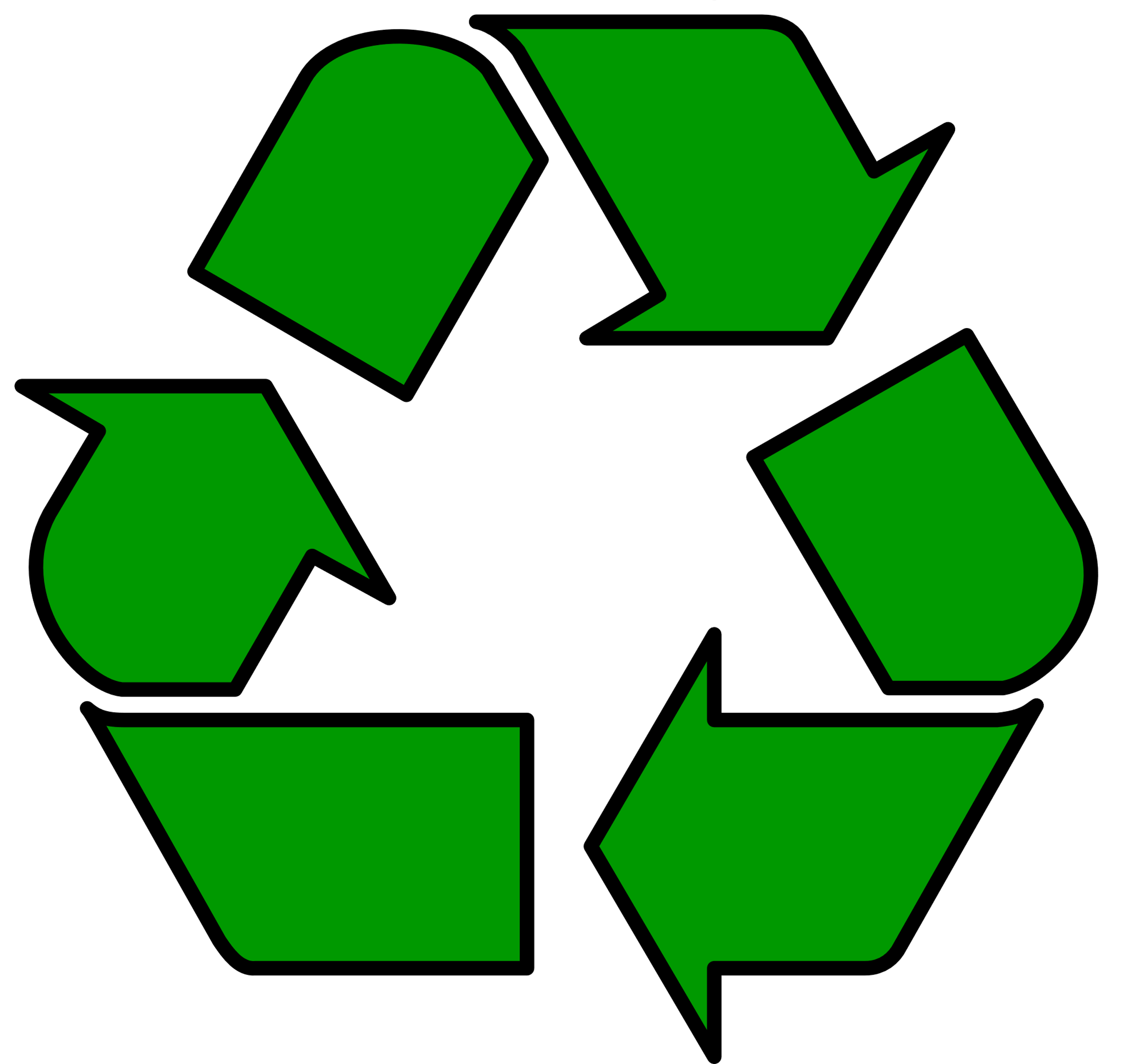 3
WE CAN DO THIS
4
THANK YOU!
The End